EGAP a jeho Strategie restartu českého průmyslu a exportu
Jan Procházka
29. 7. 2020
SLUŽBY v DOBĚ PANDEMIE
Anticovid balíček - 3/2020 
Fast Track
výrazně snížené poplatky pro vývozce
zkrácení doby potřebné pro uznání nároku na pojistné plnění (čekací doba) u pojištěných úvěrů ze 6 měsíců na 3 měsíce a u pojištěných záruk ze 3 měsíců na 1 měsíc 
online žádosti

ST Communication - nový impulz, „kraťasy“ v EU - 4/2020
Komerční hráči - dozajišťění linek ve výši 187 mld. Kč - 4/2020
Záruky COVID plus - 5/2020
Dělení činností EGAP
Proces vývoje produktu „G“
Červen
Květen
Přijímání záruk a jejich evaluace
+ doprava,
cestovní ruch
Duben
Březen
Mechanismus záruk a podmínky pro jejich získání
Úvěr je určen firmám za účelem zajištění likvidity potřebné pro udržení provozu, pracovního kapitálu, resp. může být použit na inovace a zkvalitnění výroby
Žadatel je česká firma, která měla za rok 2019 na svých tržbách minimálně 20% podíl exportu a minimálně 250 zaměstnanců
Zaručené úvěry z ní minimálně na 5 mil. Kč a maximálně na 2 mld. Kč, přičemž jsou omezeny 25 % z tržeb žadatele
Záruky budou poskytovány maximálně do konce roku 2020
Záruka kryje standardně 80 % jistiny úvěru, v případě ratingového hodnocení B- ze strany EGAP pouze 70 %
První tranše záruk EGAP
Výše maximální kapacity k poskytování záruk za úvěry vyplývá z fixně stanové hodnoty 8 % a výše finančních prostředků na krytí přijatých rizik.
4,0 mld. Kč / 0,08 = 50 mld. Kč
Překoná-li poptávka po zárukách aktuální kapacitu, navýšením dostupných finančních prostředků ze strany MF dojde i k navýšení potřebné kapacity.
Produkt„G“
První tranše záruk EGAP
STAV k 29.7.2020

Žádostí: 45      		(9,6 mld. Kč)
Schváleno: 27		(4,9 mld. Kč)
Zamítnuto: 2		(0,2 mld. Kč)
Bank: 10
Největší úvěr:  820 mil Kč
Nejmenší úvěr: 20 mil Kč
Obory: strojírenství, doprava, automotive, sklářství, chemická výroba, oděvní průmysl
Čerpání státních GARANCÍ
Zdroj: EGAP, Peterson Institute for International Economics
Pojištění v době koronaviru
EK UVOLNILA PODMÍNKY PRO NEKOMERČNÍ INSTITUCE 
V EU a dalších vyspělých zemích může EGAP a další ECAs podporovat zahraniční obchod i v případě krátkodobých půjček se splatností do dvou let

ZREDUKOVANÉ KAPACITY KOMERČNÍCH POJIŠŤOVEN

Sníženy jejich úvěrové limity na zahraniční odběratele vyvolané vnějšími okolnostmi, nikoliv zhoršením úvěruschopnosti dlužníků do zemí EU i mimo ni
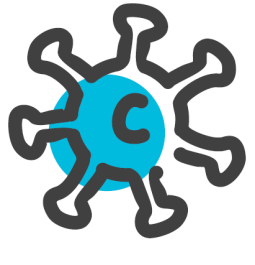 2019 vs. 2020
Pojištění krátkodobých dodavatelských úvěrů (1. 4. – 27. 7.)
B – 2019 – 19 smluv 	  2020  – 53 smluv
Bf – 2019 – 3 smlouvy  	  2020 – 14 smluv
Presscoring – duben 2020: 246 případů

Poptávaná teritoria
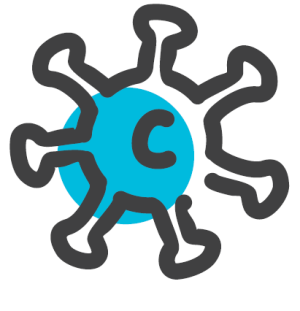 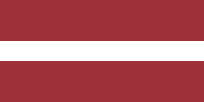 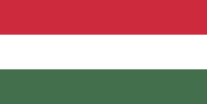 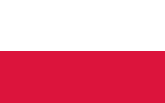 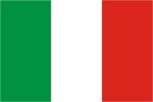 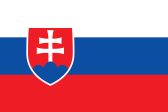 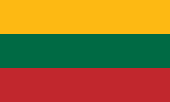 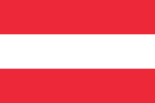 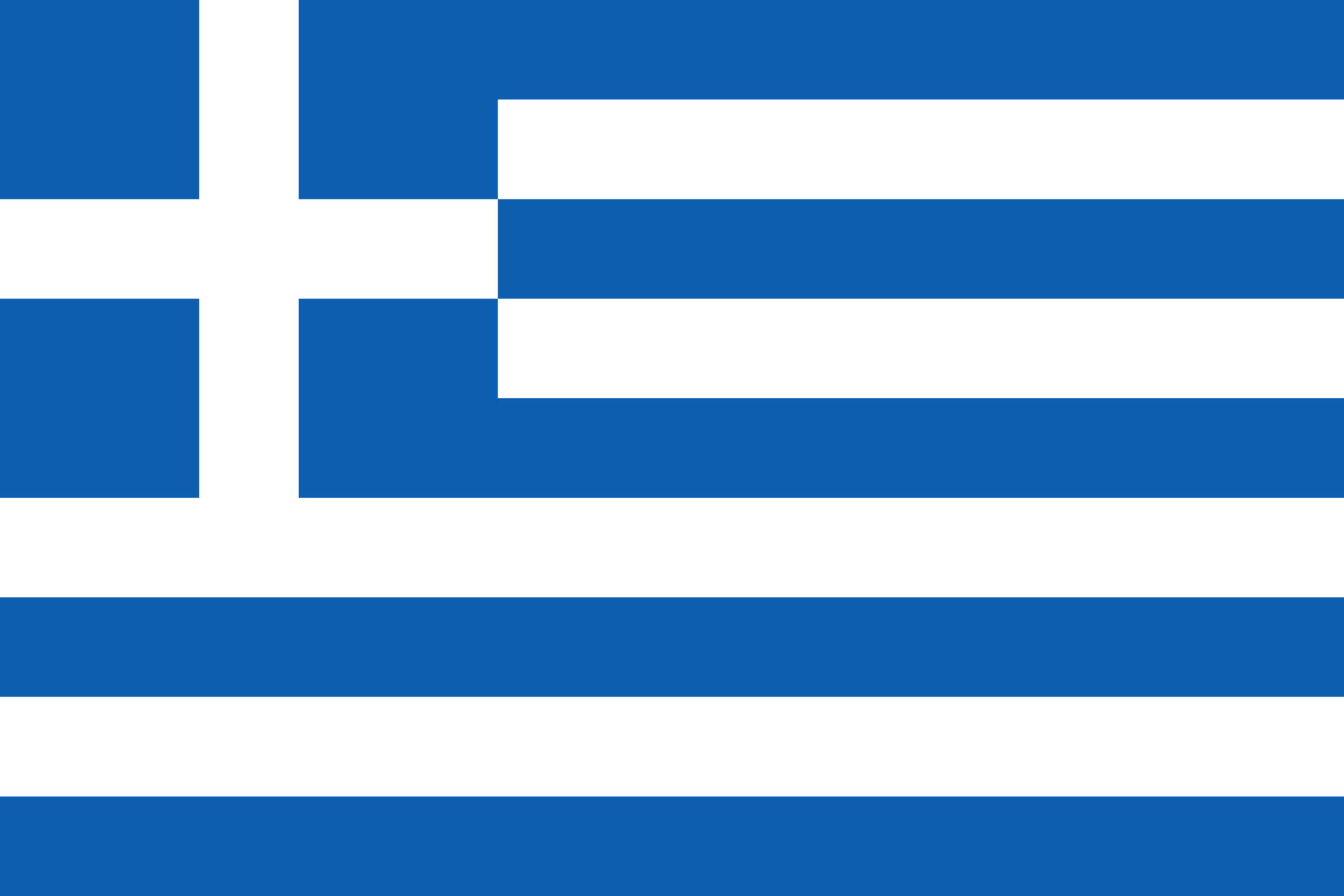 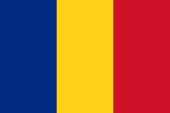 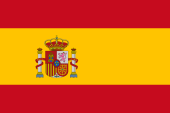 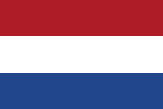 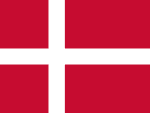 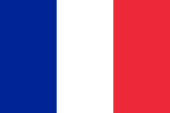 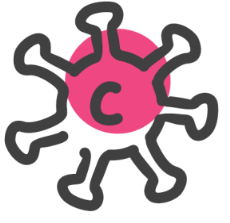 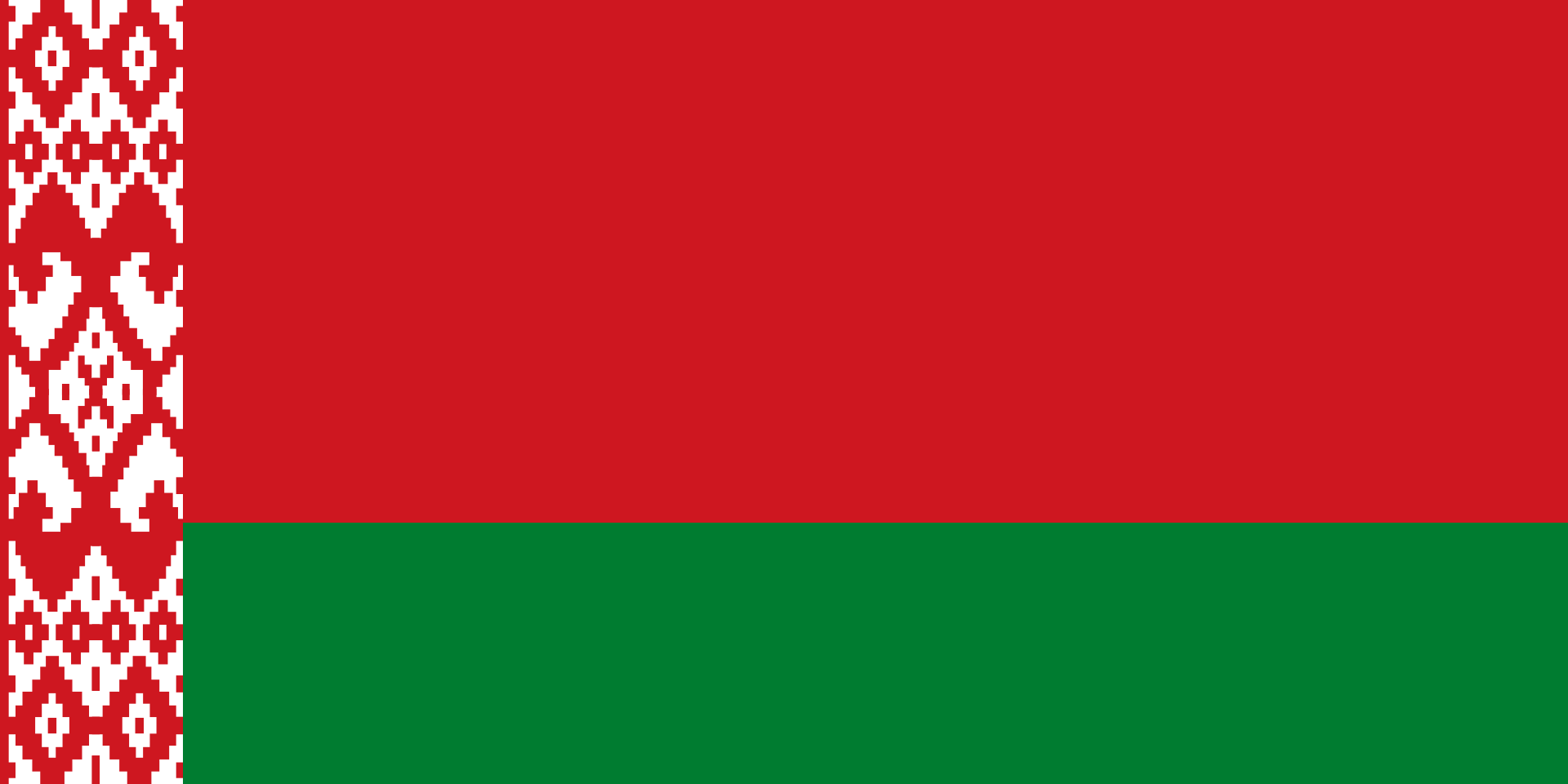 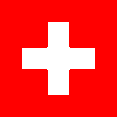 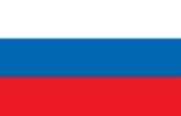 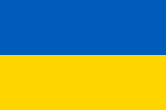 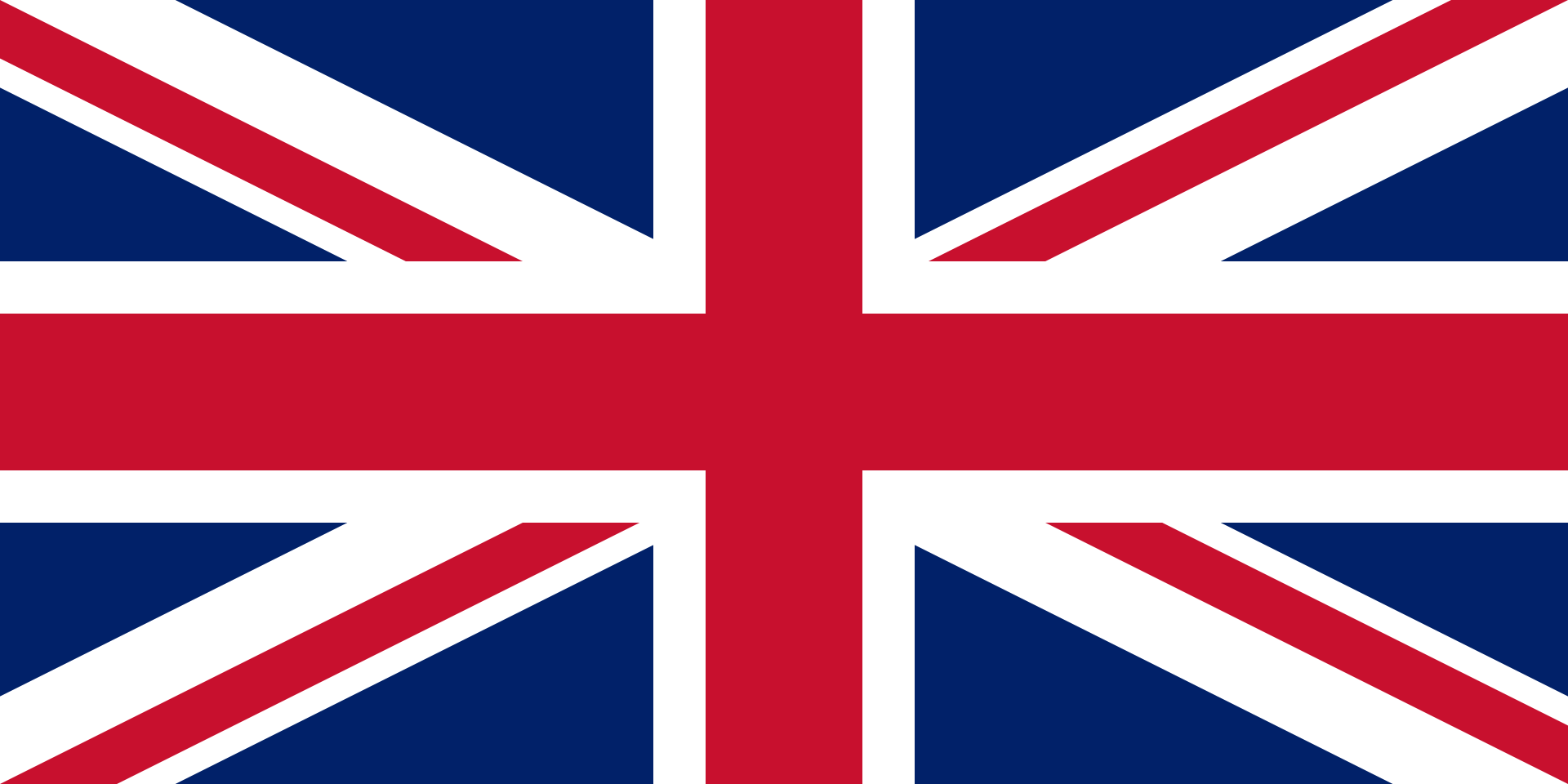 2019 vs. 2020
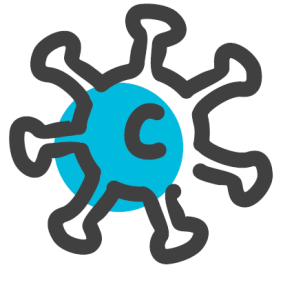 Nové projekty v Evropě
Pekařské směsi –
Stezka v oblacích –
Export piva –
Zemědělská technika –
Bazénové technologie  –
Krbová kamna –
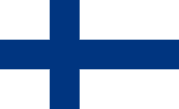 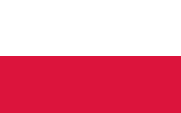 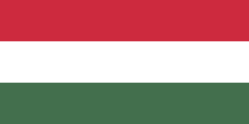 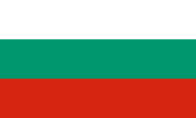 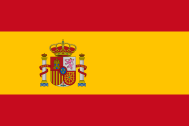 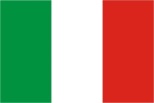 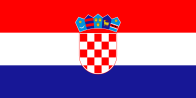 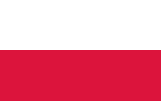 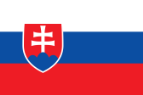 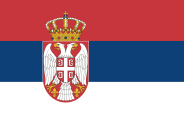 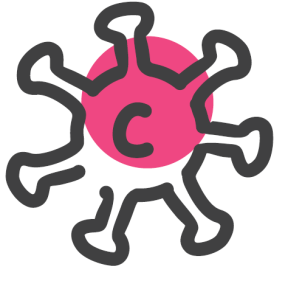 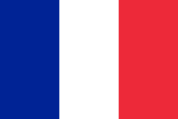 Děkuji Vám za pozornost
prochazka@egap.cz